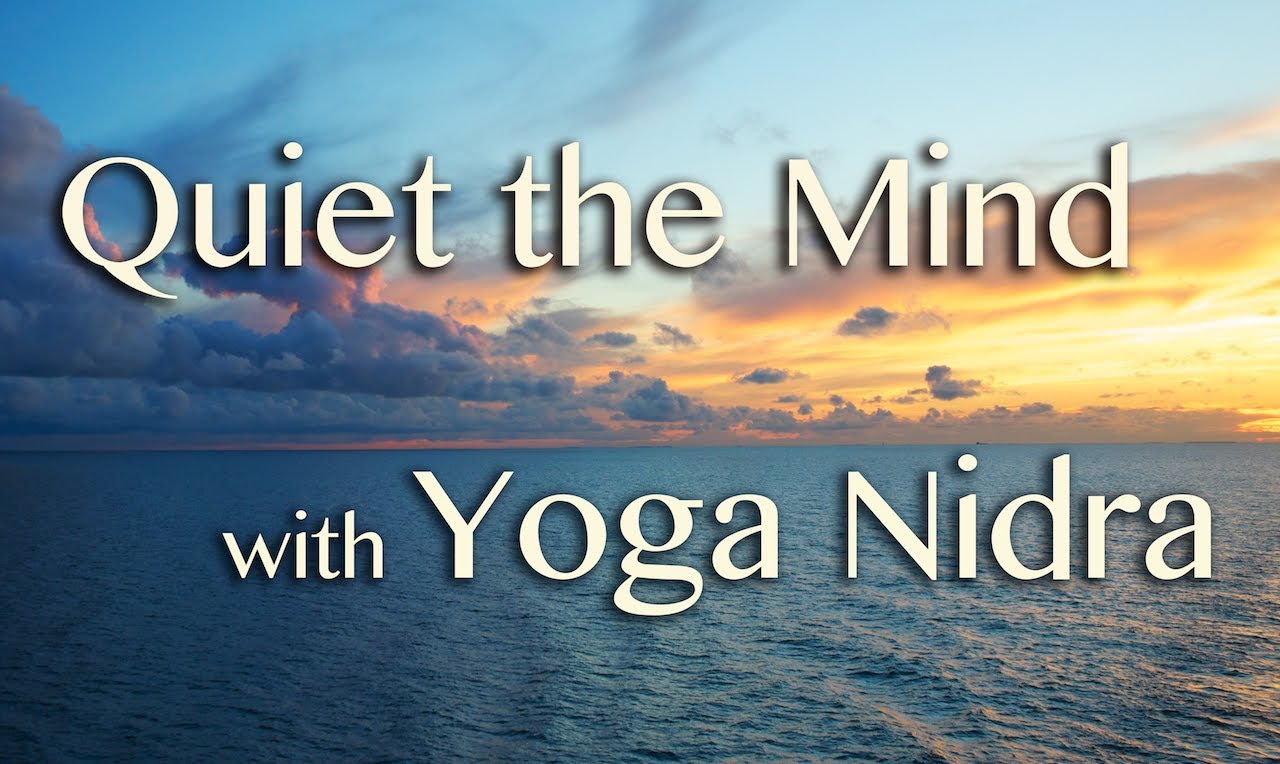 Intentions for today
Explore what yoga nidra and its benifits 
Identify your sankalpa 
Practice some yoga postures, breathing and yoga nidra with your sankalpa
To paint your sankalpa in a secret code onto a stone.
[Speaker Notes: 3 hours 
15 mins Sitting Explore what yoga nidra is and its benifist 
15 mins meditation and find sankalpa
1.5 yoga class including sankalpa
1 hour painting stone]
What is yoga nidra
Ancient tantric practice
How can it benefit you
Relives stress
[Speaker Notes: Question and answer : can you see it benifiting you,]
identify areas of your life that need improvement to inform your Sankalpa (positive resolve)
Sankapla always sad in a postive statement, managable in this life time, a realistic sankalpa  
Ie I am well and full of joy 
I am centred and 
Spend some time looking at area that arent so good 

Look for opposite word 

Disorganise    organised 
Illness             wellness
Depression     joyful 
Sad                   happy
Simple yoga postures